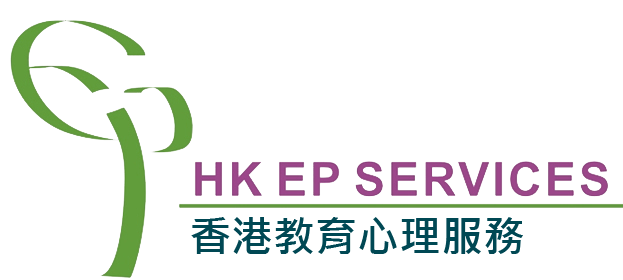 成長電影院 🎬 
第八節
X月X日  XX:XX - XX:XX
Miss K, Miss M
準時出席
尊重他人
安靜坐好
用心觀看
專心聆聽
積極參與
帶手冊及完成小任務
小組小規則
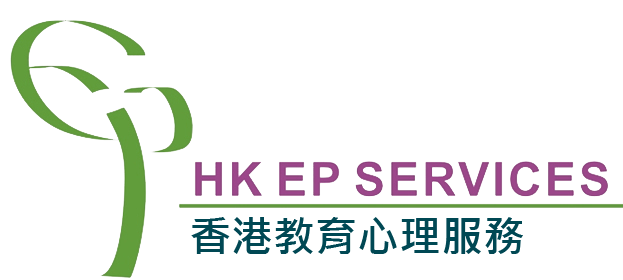 OUR GROUPMATES 我們的小組組員
XX XXX
XX XXX
XX XXX
XX XXX
XX XXX
XX XXX
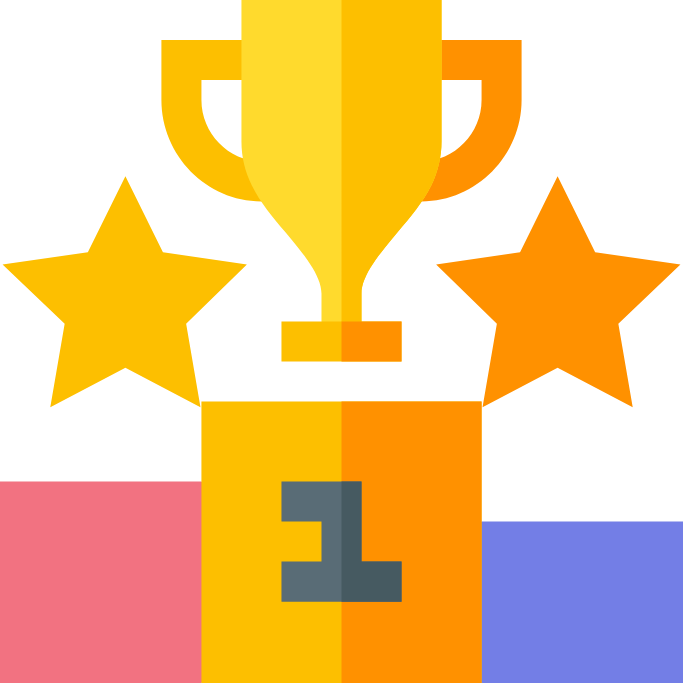 WE ARE FRIENDS
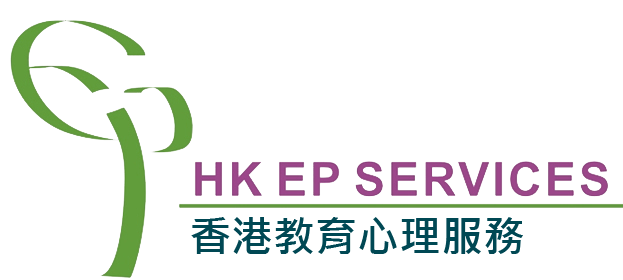 分享「情緒小任務」：
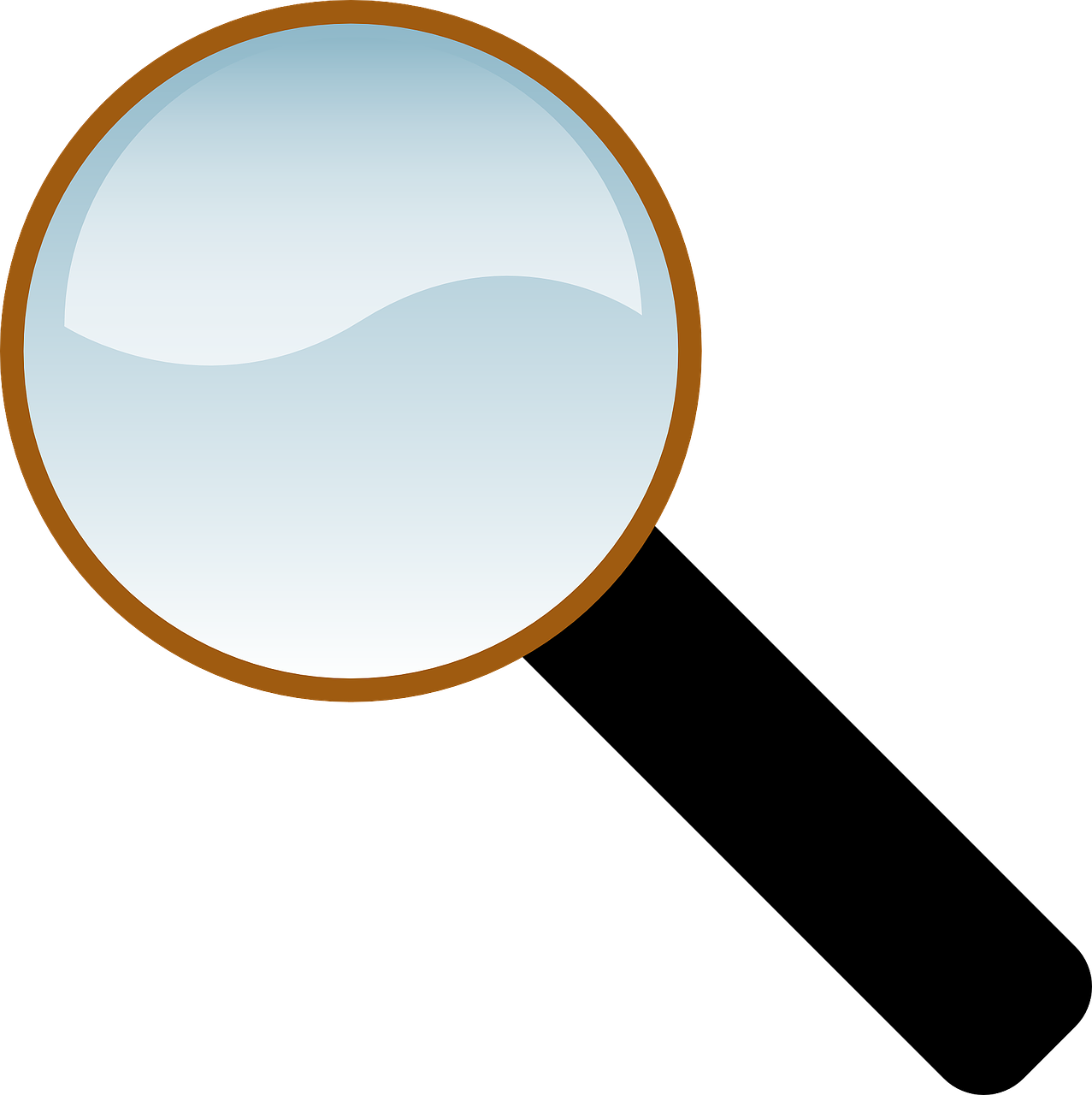 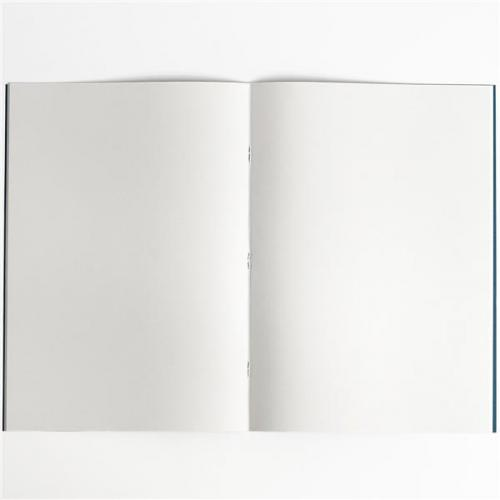 開心
傷心
生氣
害怕
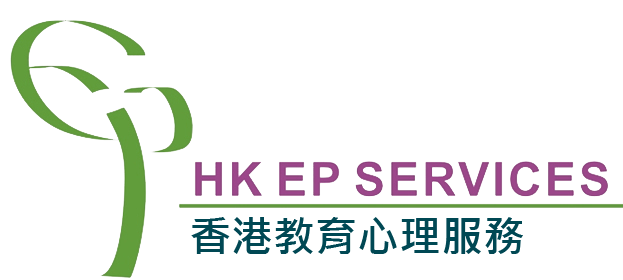 [Speaker Notes: 請畫出開心、傷心、生氣、害怕的樣子
-請想出一件令你開心、傷心、生氣、害怕的事]
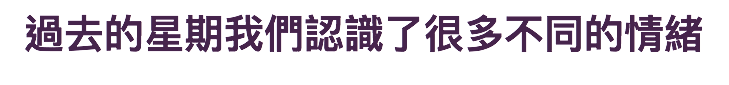 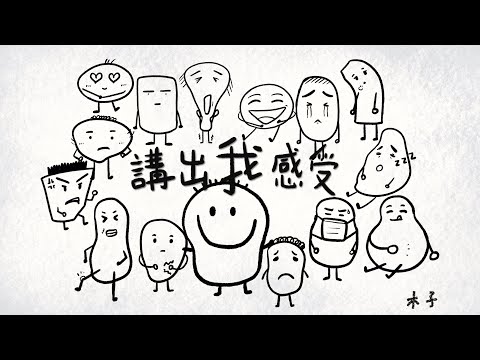 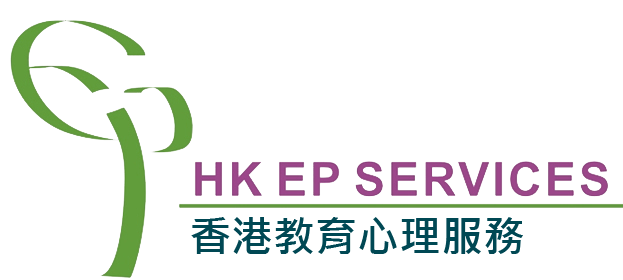 [Speaker Notes: <講出我感受>]
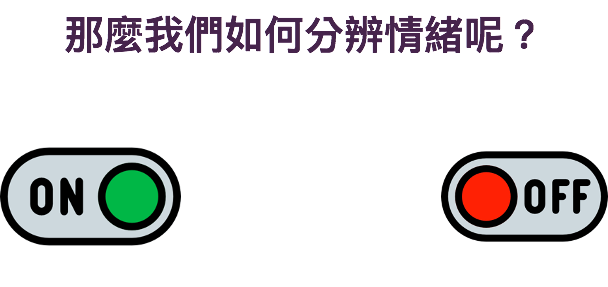 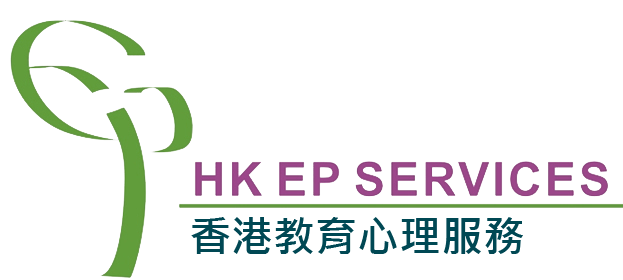 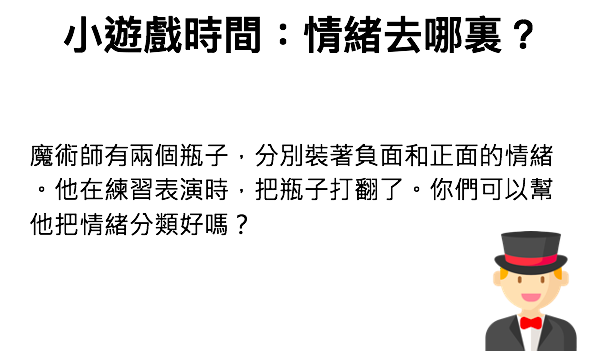 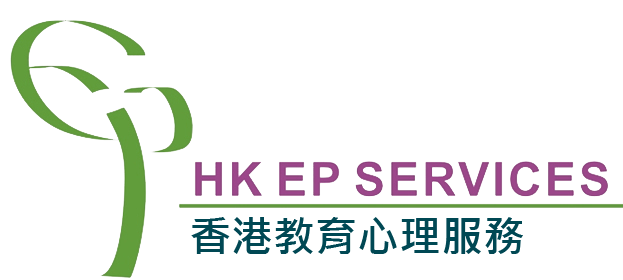 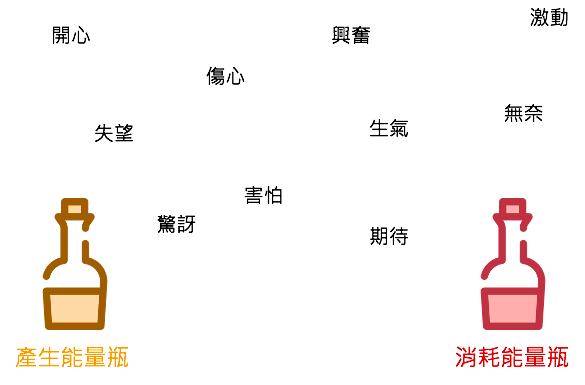 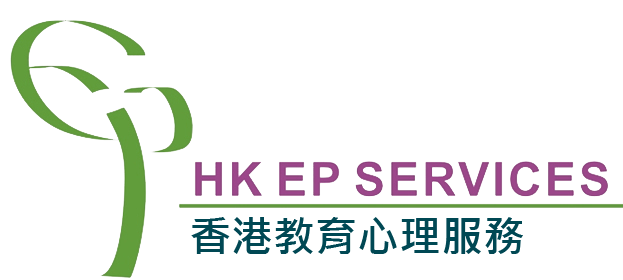 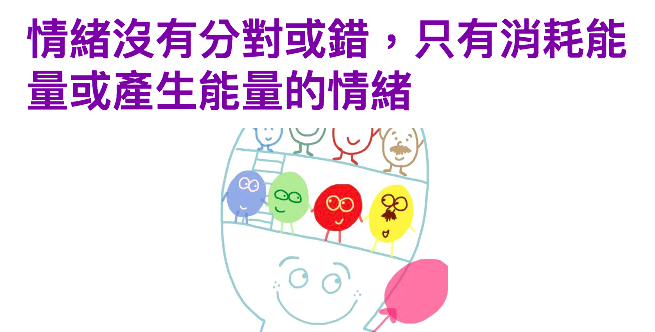 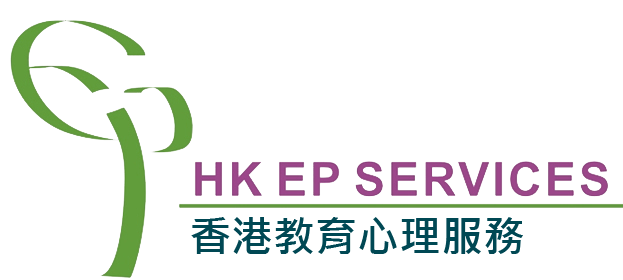 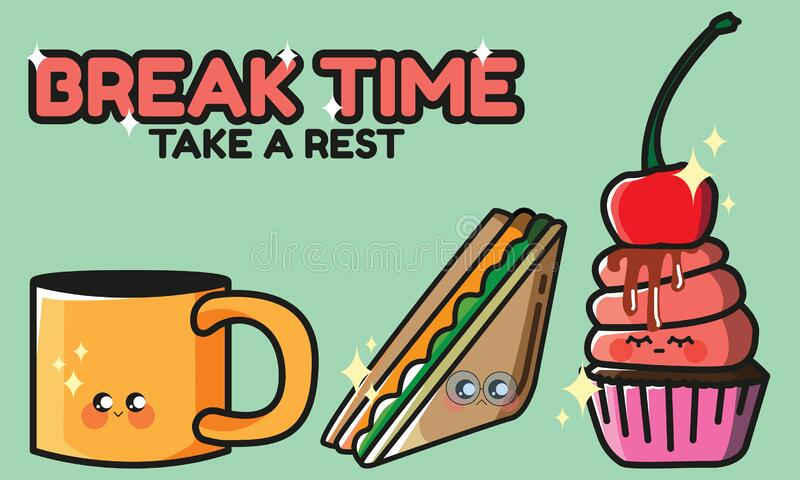 10 分鐘
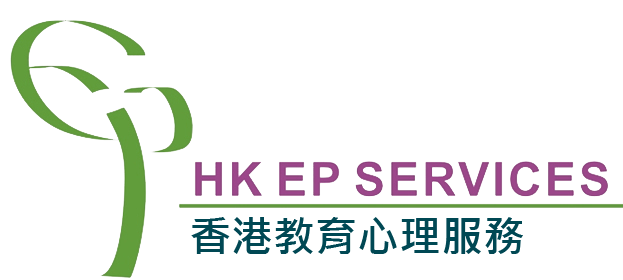 第一關：辨別情緒遊戲
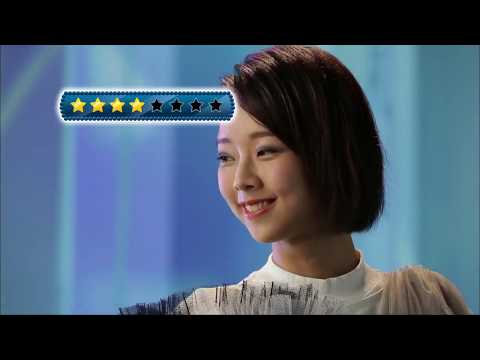 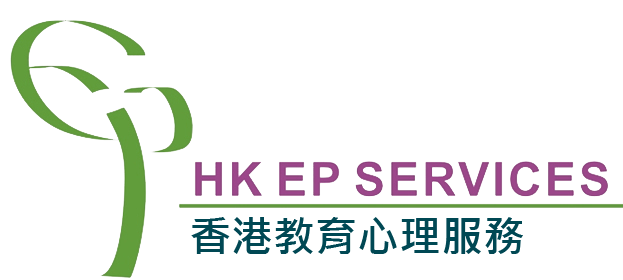 [Speaker Notes: <ETV教育電視：我的情緒丨小學常識科> Part 1]
第二關：換個想法遊戲
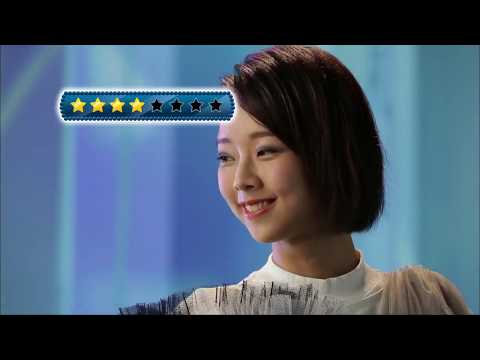 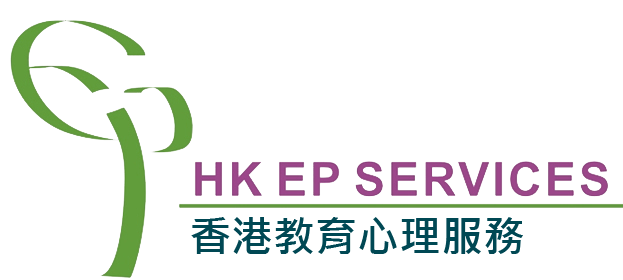 [Speaker Notes: <ETV教育電視：我的情緒丨小學常識科> Part 2]
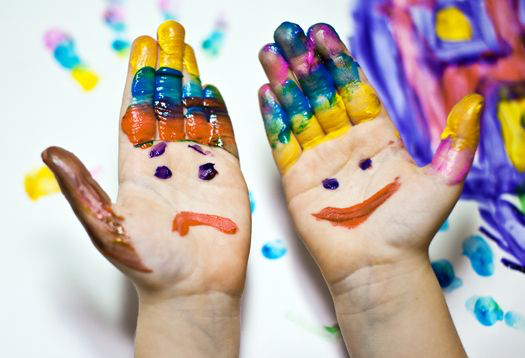 情緒表達的3大原則
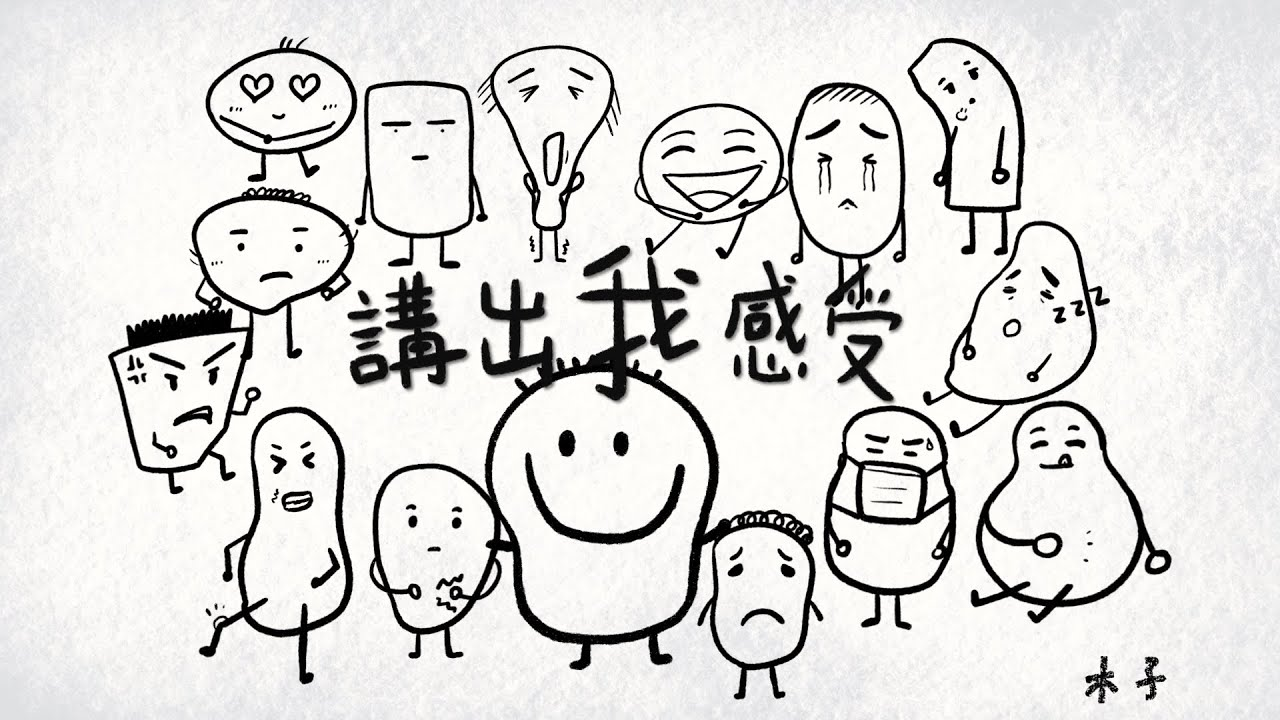 不傷害自己
不傷害別人
不破壞東西
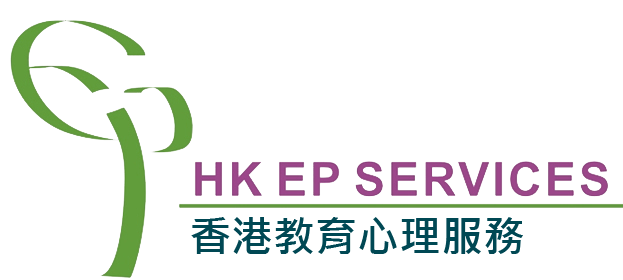 小小反思時間 - 畫鬼腳
同學們，請於1-6中選擇一個數字。
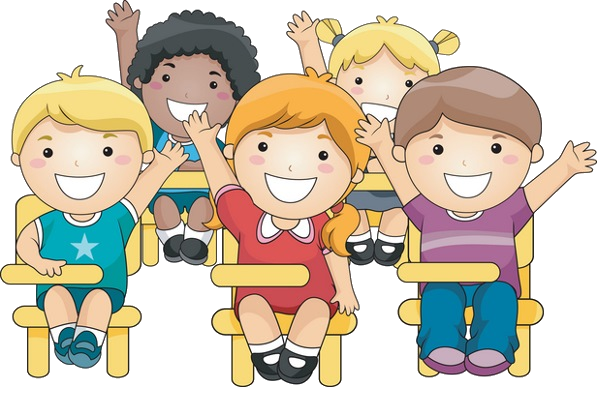 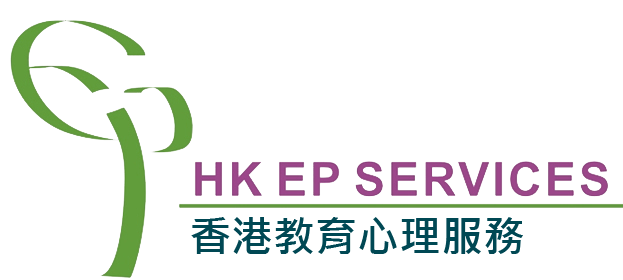 A = 你在這個小組學到什麼呢？
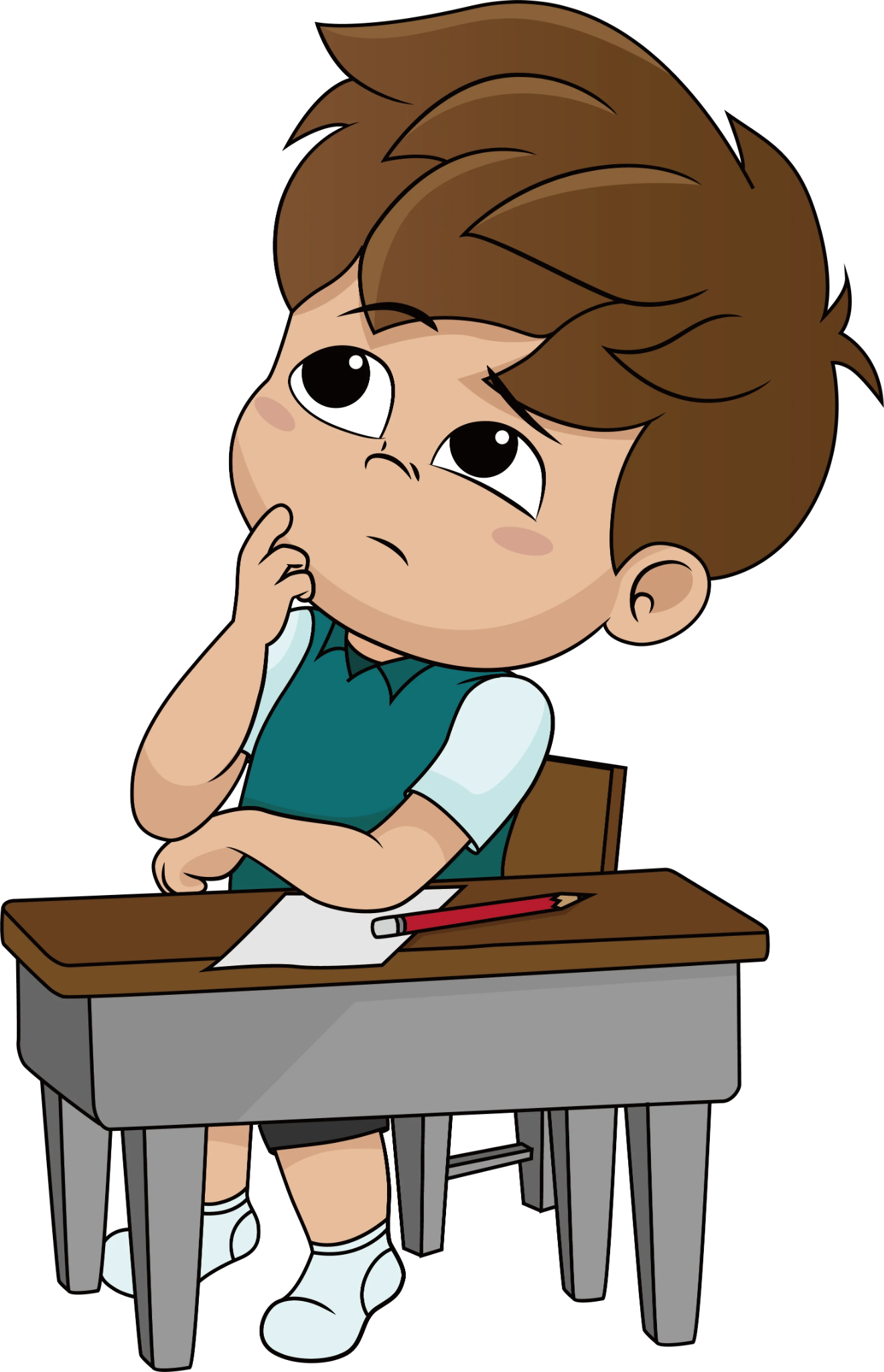 B = 你喜歡小組的什麼呢？
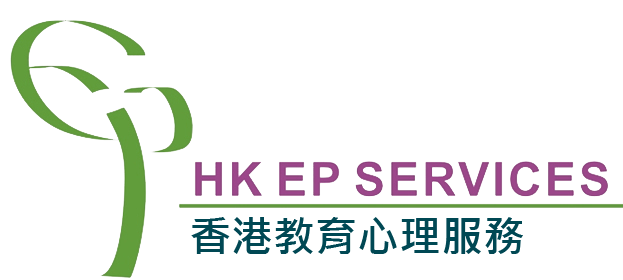 1
2
3
4
5
A
B
A
A
B
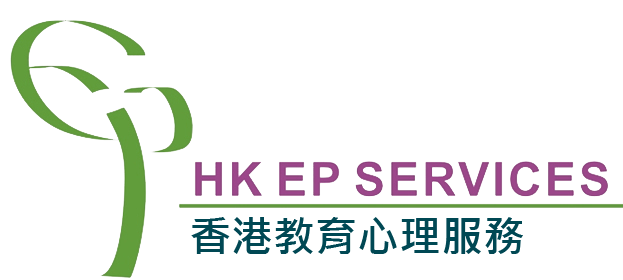 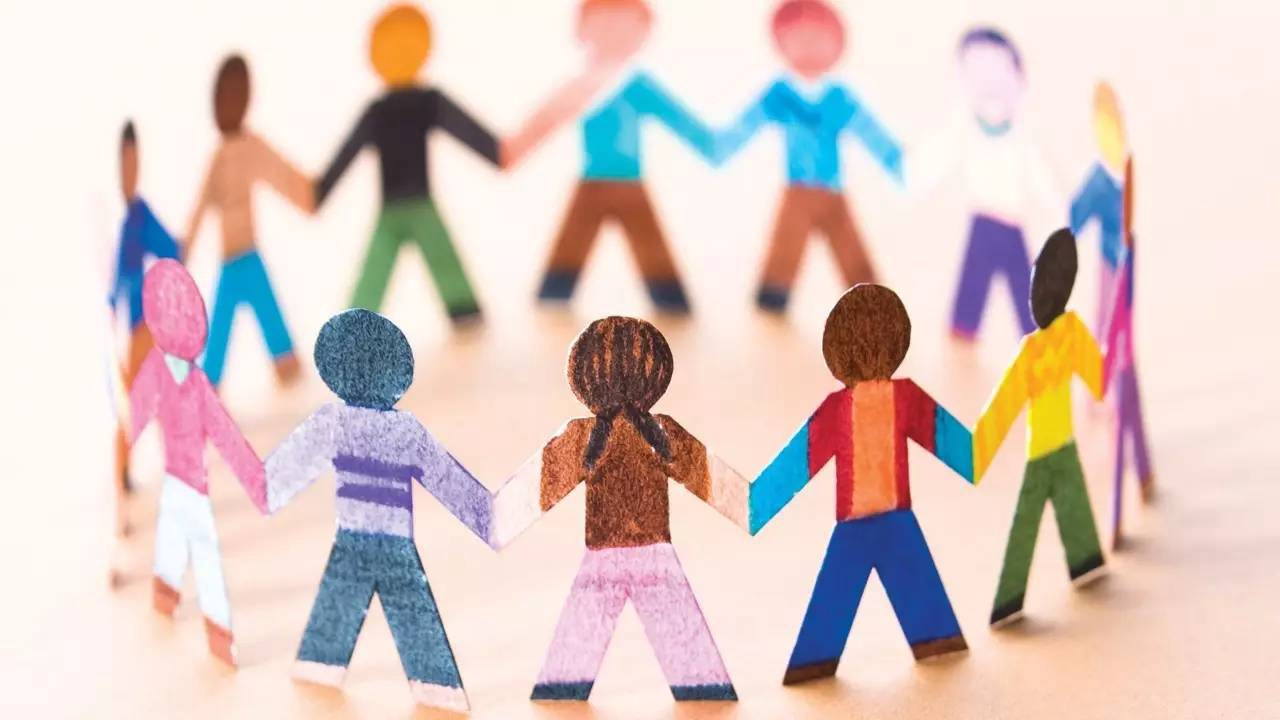 「成長電影院」學過的社交技巧：
接納自己和他人的不同和相同之處
不要自私，尊重他人
欣賞他人和自己
學習控制自己的情緒
團隊合作精神
有同理心
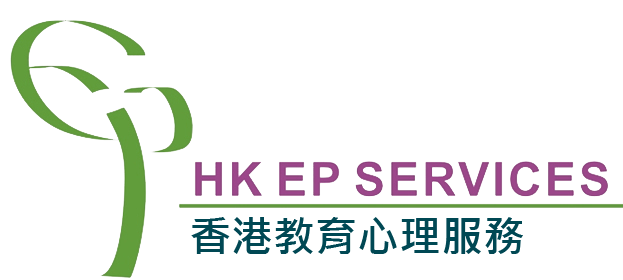 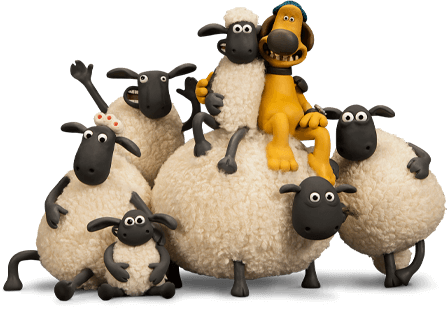 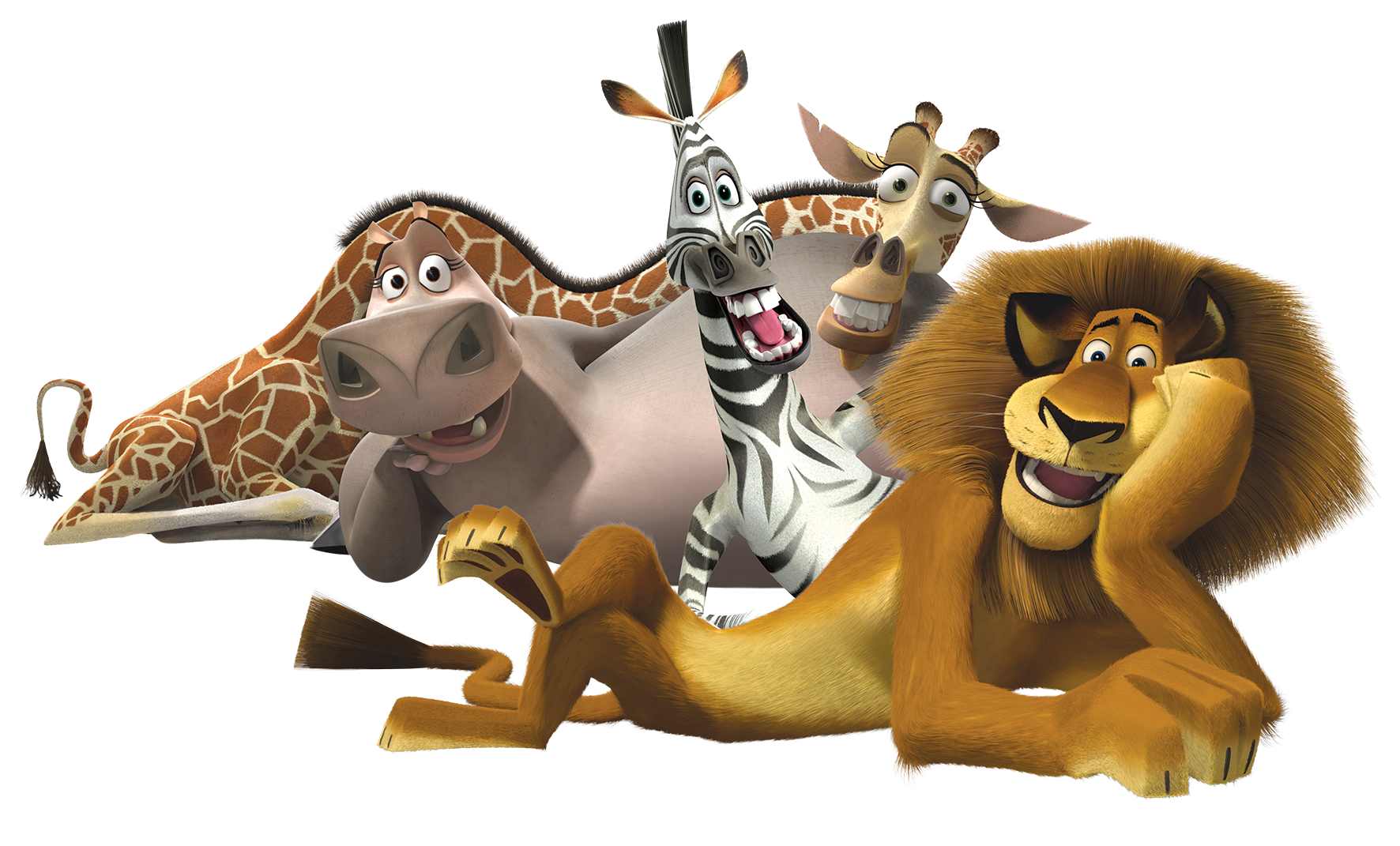 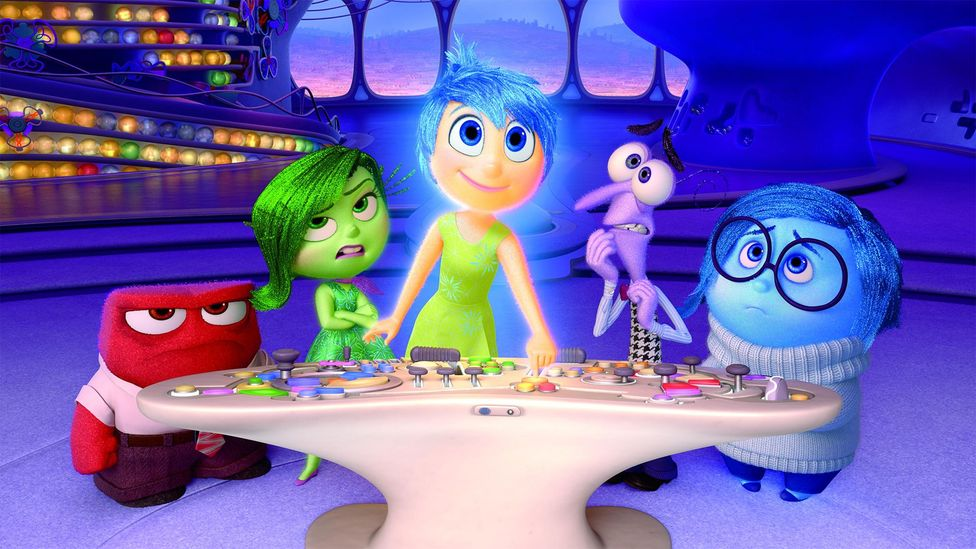 [Speaker Notes: 這樣做別人會對我有好印象嗎?
別人會歡迎我嗎?
別人會喜歡跟我做朋友嗎?]
再見👋
希望大家記住我們這 8 節小組所學的技巧！
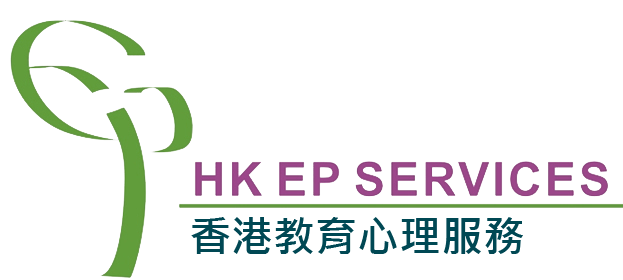